Emociju atpazīšana no sirds ritma datiem
Aiga Andrijanova
Zinātniskais vadītājs: Mg.sc.ing., pētnieks Ē. Urtāns
Aktualitāte
Līdz šim publicētie emociju klasifikatori galvenokārt darbojas ar vairākiem biometriskajiem paramteriem, kurus pašlaik nav iespējams iegūt ar vienkāršiem un mobiliem sensoriem. 
Ticamus pulsa un starpsitienu intervālu mērījumus var izgūt no sporta viedpulksteņiem.
Personas aktuālo emocionālo stāvokli var izmantot, lai uzlabotu saskarni ar viedierīcēm.
Rīgas Tehniskā universitāte
Mērķis un uzdevumi
Darba tips: 2. Aktuālo jomas problēmu risinājumi

Darba mērķis – izveidot klasifikatoru, kas prognozē emocijas no personas sirds ritma datiem.

Darba uzdevumi:
izpētīt sirds ritma datu ieguves veidus: EKG un FPG;
izpētīt esošos emociju klasificēšanas modeļus, kas izmanto sirds ritma datus;
izvēlēties metrikas, pēc kurām tiks noteikta klasifikatoru veiktspēja;
izpētīt un apstrādāt datu kopas;
izveidot klasifikācijas modeļus;
izveidotos klasifikācijas modeļus pielāgot.
Rīgas Tehniskā universitāte
Starpsitienu intervāls
Sirds kontrakcija ir elektriskās strāvas izplatīšanās sirds muskulī
EKG reģistrē spriegumu vai tā starpību
FPG reģistrē asinsvada tilpuma izmaiņas
Laika intervals starp diviem sirds sitieniem tiek saukts par starpsitienu intervālu
Attēls aizgūts no Işın, Ali un Özdalili, Selen “Cardiac Arrhythmia Detection Using Deep Learning”
Rīgas Tehniskā universitāte
Emociju klasificēšana
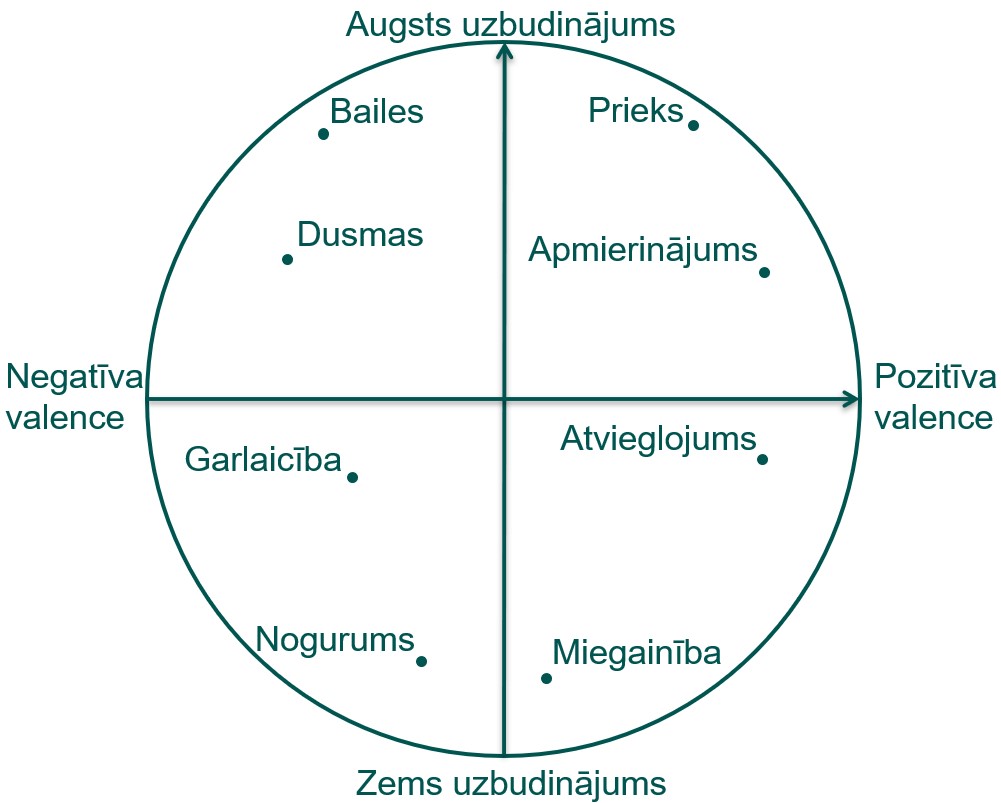 Attēls modificēts no Russell, James. “A Circumplex Model of Affect”
Rīgas Tehniskā universitāte
Iepriekšējie pētījumi
Visbiežāk tiek izmantoti uz 1D konv. un IĪA šūnām balstīti modeļi. Tie arī sniedz visaugstākos rezultātus 
Pārsvarā tiek izmantotas divas datu kopas: AMIGOS un DREAMER
Valence un uzbudinājums galvenokārt tiek iedalīti 2 klasēs
Tika izlemts veikt valences klasificēšanu 2 klasēs, izmantojot divu datu kopu datus, un realizēt 3 dažādus dziļās mašīnmācības modeļus.
Rīgas Tehniskā universitāte
Metrikas
Pārpratumu matrica
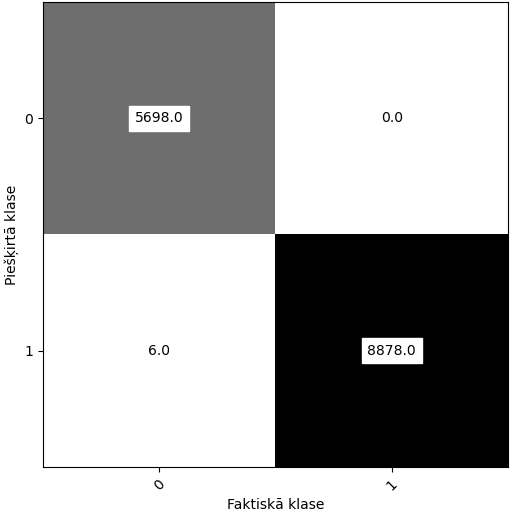 Rīgas Tehniskā universitāte
[Speaker Notes: Precizitāte – norāda uz pozitīvī identificēto rezultātu daļu, kura ir bijusi patiesi pozitīva PP / (PP + VP)
Pārklājums – norāda uz patiesi pozitīvo rezultātu daļu, kura ir bijusi patiesi identificēta PP / (PP + VN)]
Datu kopas
Izveidotas, lai pētītu emocijas, personības iezīmes, garstāvokli atkarībā no fizioloģiskiem signāliem
Dalībnieki skatās emociju izraisošus videoklipus un pēc tam vērtē sevis izjusto.
Abas datu kopas izmanto to pašu EKG ierīci: Shimmer
Lai no EKG datiem izgūtu starpsitienu intervālu, tika izmanots Hamiltona segmenteris
Dati tika normalizēti divejādi: pēc katras sekvences vērtībām un pēc katras personas datiem
Rīgas Tehniskā universitāte
Modeļu apmācība
Realizēti 3 dažādi modeļi
Veikta parametru pārmeklēšana ar 50 vai 100 epohām. Tika galvenokārt pārmeklēts:
IĪA šūnu skaits;
partijas izmērs;
iezīmju skaits;
apmācības ātrums.
Palielināts epohu skaits un analizētas kļūdas funkcijas un ticamības metrikas vērtību līknes apmācības laikā
Rīgas Tehniskā universitāte
Uz IĪA šūnām balstīts modelis
AMIGOS:
Ticamība = 0.981
F1 = 0.971

DREAMER:
Ticamība = 0.992
F1 = 0.988
Rīgas Tehniskā universitāte
Uz IĪA šūnām un konvolūcijām balstīts modelis
AMIGOS:
Ticamība = 0.902
F1 = 0.888

DREAMER:
Ticamība = 0.976
F1 = 0.976
Balstīts uz citu autoru darbu
AMIGOS:
Ticamība = 0.900
F1 = 0.880

DREAMER:
Ticamība = 0.860
F1 = 0.830
Harper, Ross un Southern, Joshua. “A Bayesian Deep Learning Framework for End-To-End Prediction of Emotion from Heartbeat”
Rīgas Tehniskā universitāte
AMIGOS
Rīgas Tehniskā universitāte
DREAMER
Rīgas Tehniskā universitāte
Uz konvolūcijām un Furjē transf. balstīts modelis
AMIGOS:
Ticamība = 0.999
F1 = 0.998

DREAMER:
Ticamība = 1.000
F1 = 0.999
Ievades datiem tiek veikta ātrā Furjē transformācija
Rīgas Tehniskā universitāte
Secinājumi
Normalizējot sekvences pēc vienas personas datiem, tika iegūti labāki rezultāti nekā normalizējot katru sekvenci atsevišķi
Vienkāršs uz IĪA šūnām balstīts modelis sniedz augstākus rezultātus nekā citu autoru sarežģītākas arhitektūras modeļi
Izmantojot uz FT un konvolūcijām balstītu modeli, tika iegūti visaugstākie rezultāti. Arhitektūra nav iepriekš izmantota šādam vai līdzīgam uzdevumam.
Rīgas Tehniskā universitāte
Turpmākās pētījumu iespējas
Klasificēt uzbudinājumu
Klasificēt vairāk nekā divās klasēs
Izmantot citus biometriskos parametrus, piemēram, EEG vai EDA
Izmantot IĪA šūnas vietā rekurento šūnu ar vārtiem
Izmantot sarežģītākas/dziļākas konvolūciju tīklu arhitektūras
Atkārtot apmācību uz citām datu kopām (vēl pieejamas ir vismaz 8)
Apvienot datu kopas
Uzlabot datu kopas
Izmantot pulsa datus klasifikācijā
Izmantot datus, kas izgūti arī no FPG
Rīgas Tehniskā universitāte
Paldies par uzmanību!
Rīgas Tehniskā universitāte
AMIGOS datu kopa
Sekvenču garumi ar 30 sekunžu laika logu vienai sekvencei.
Rīgas Tehniskā universitāte
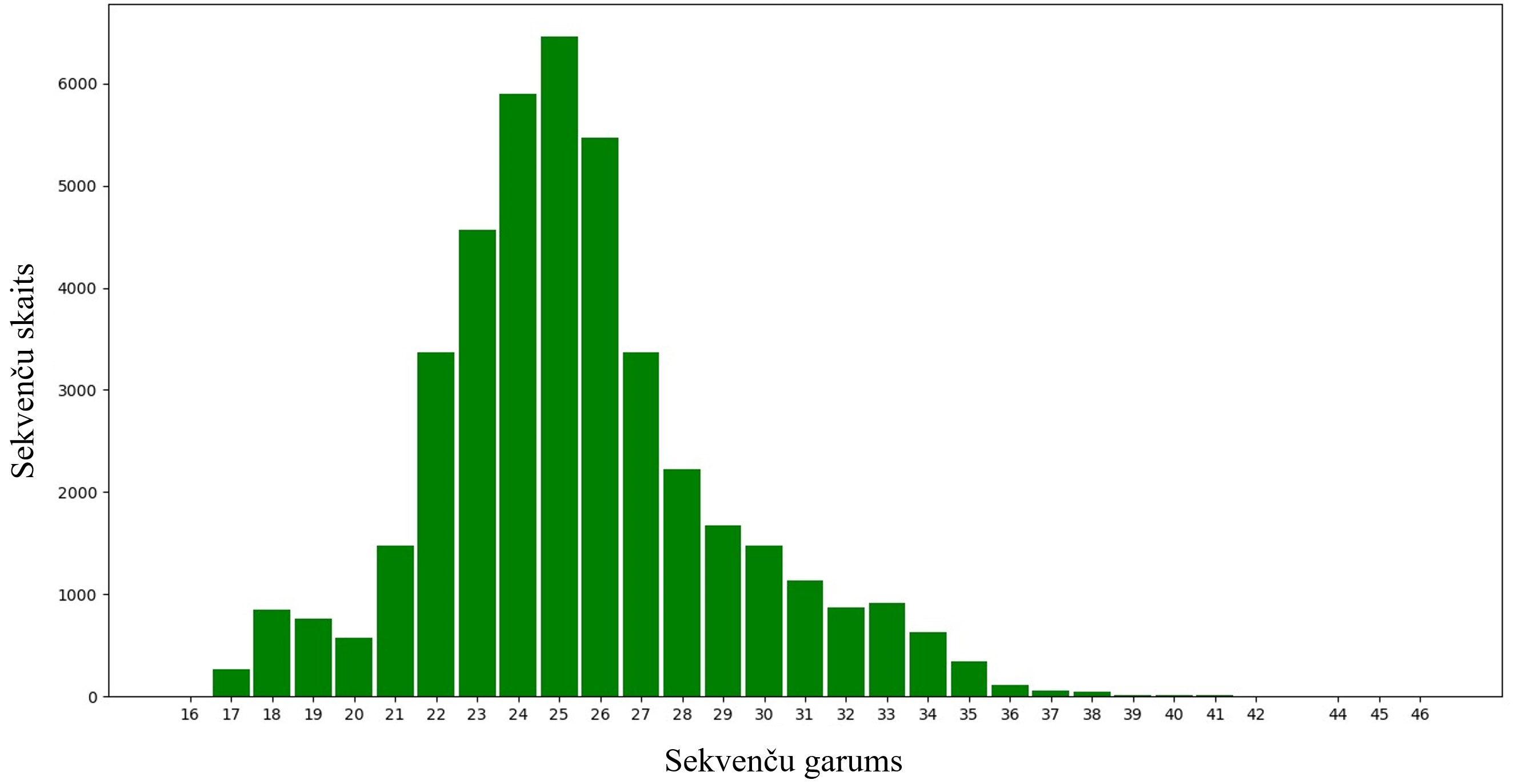 Rīgas Tehniskā universitāte
[Speaker Notes: Normālsadalījums]
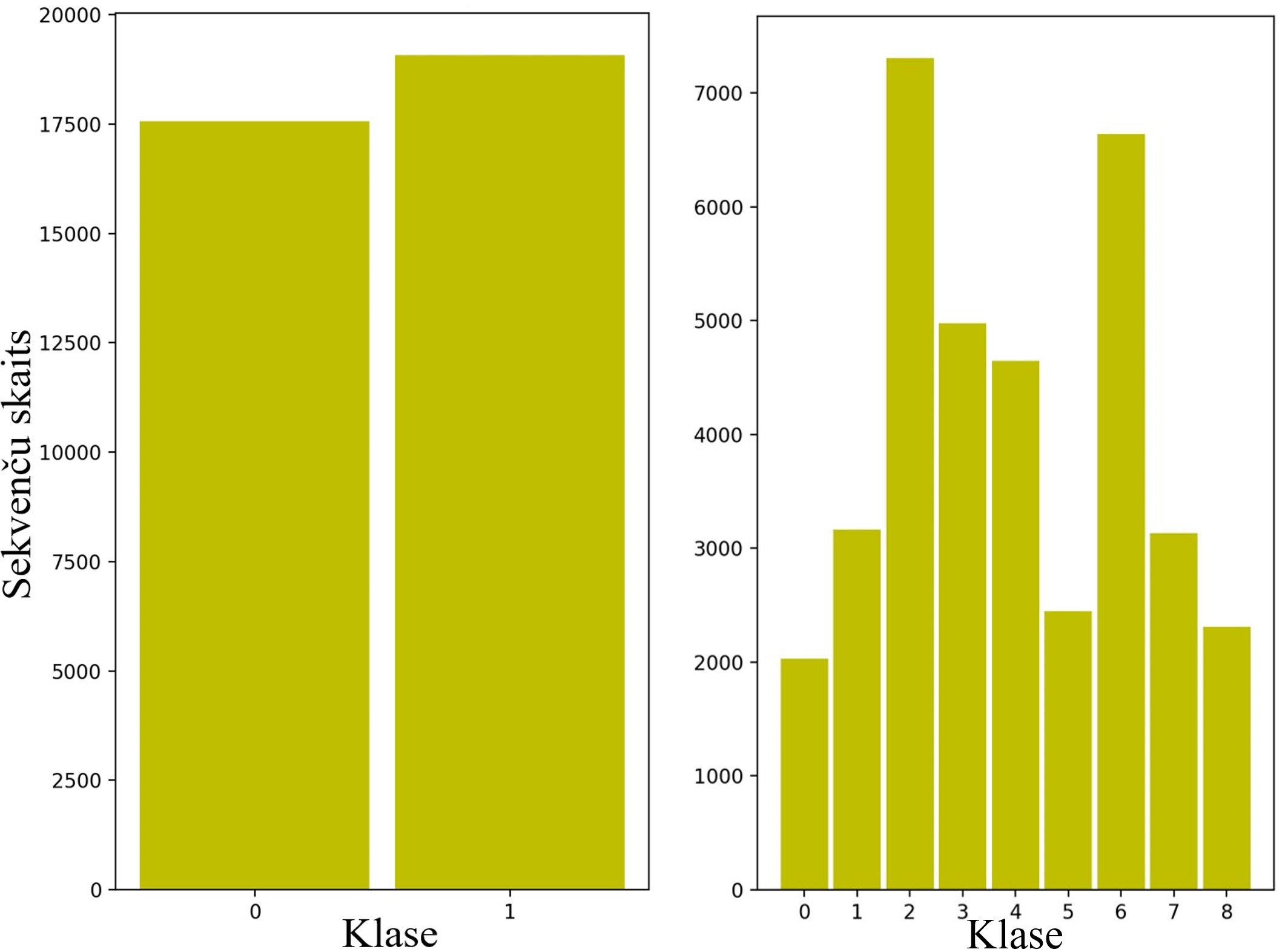 Rīgas Tehniskā universitāte
DREAMER datu kopa
Sekvenču garumi ar 30 sekunžu laika logu vienai sekvencei.
Rīgas Tehniskā universitāte
[Speaker Notes: Bimodāls sadalījums]
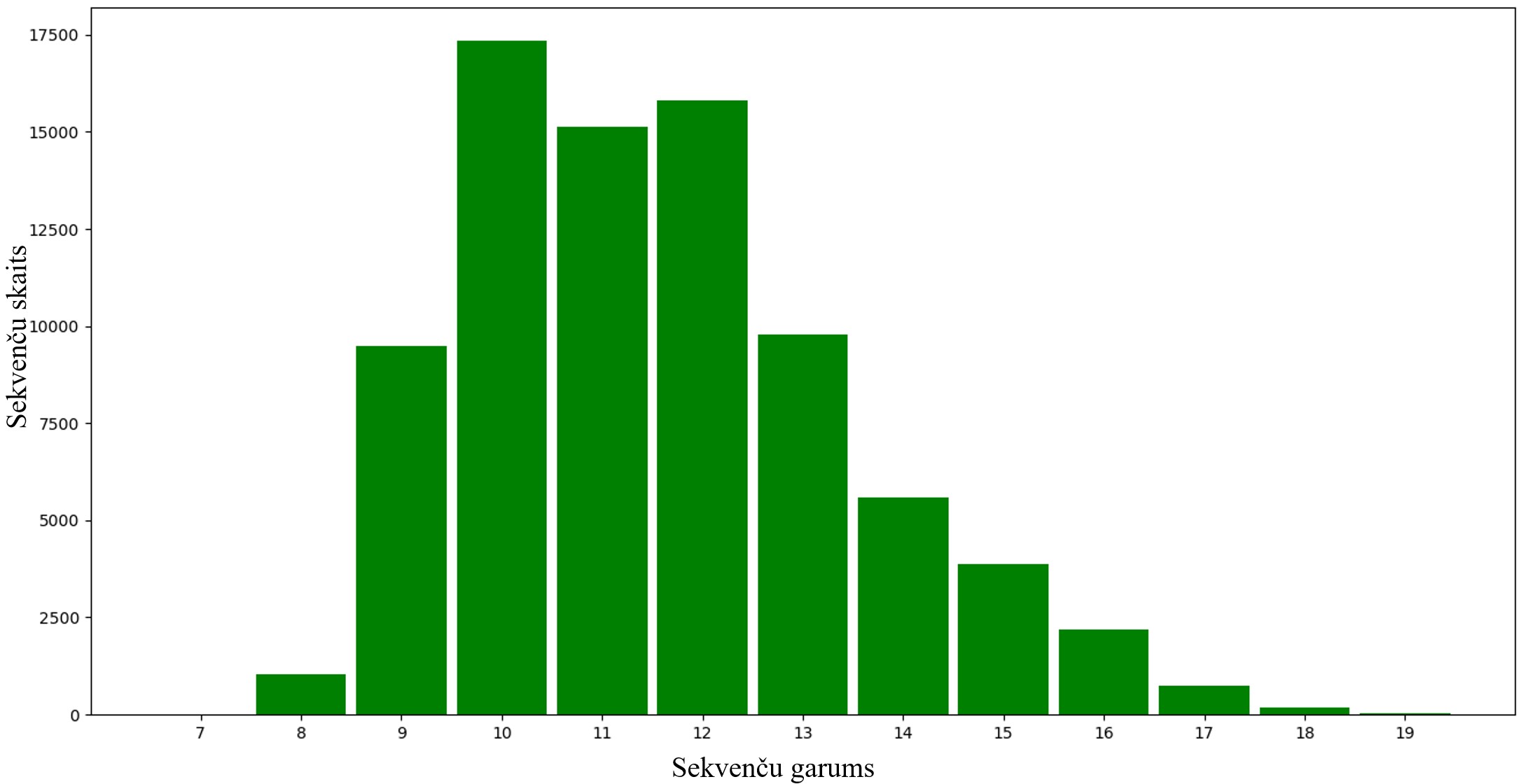 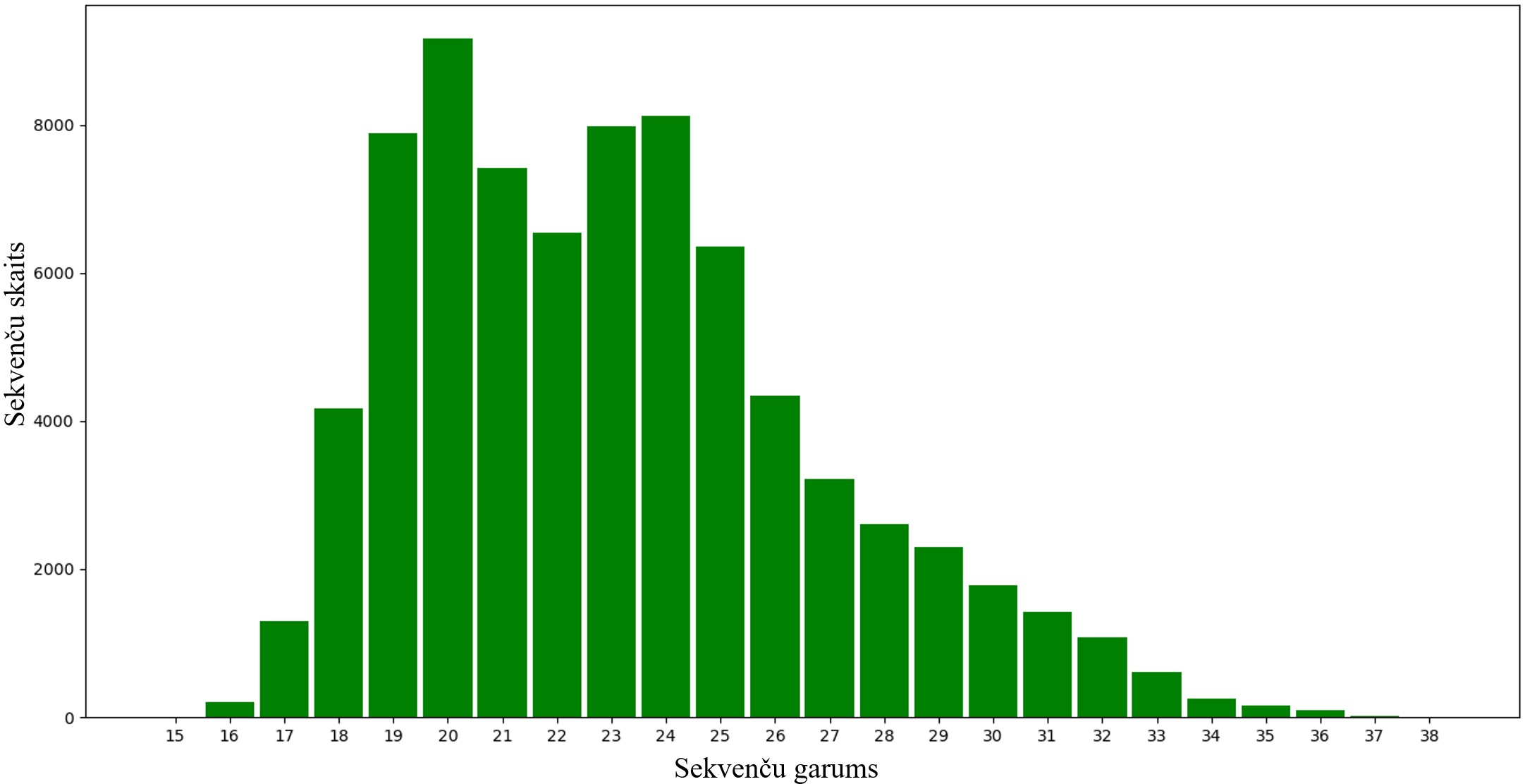 Rīgas Tehniskā universitāte
[Speaker Notes: Gamma sadalījums]
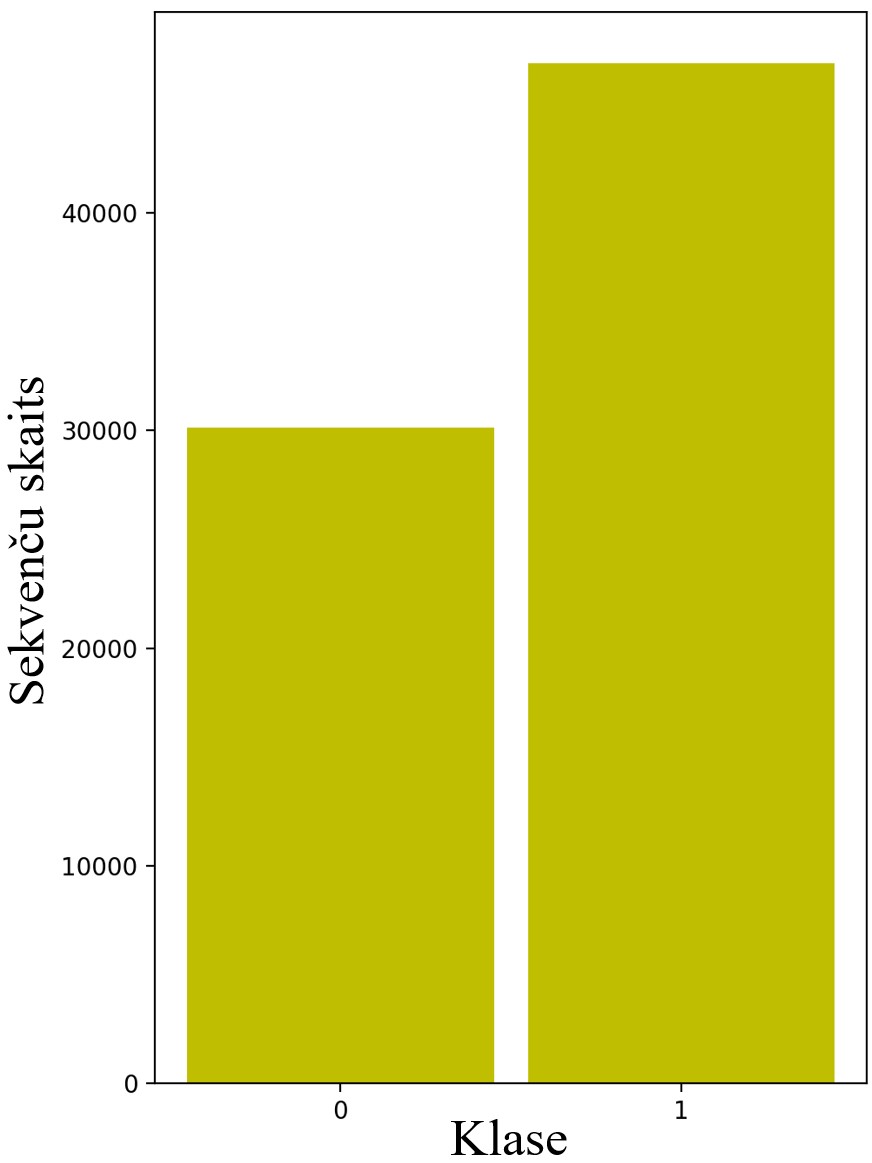 Rīgas Tehniskā universitāte
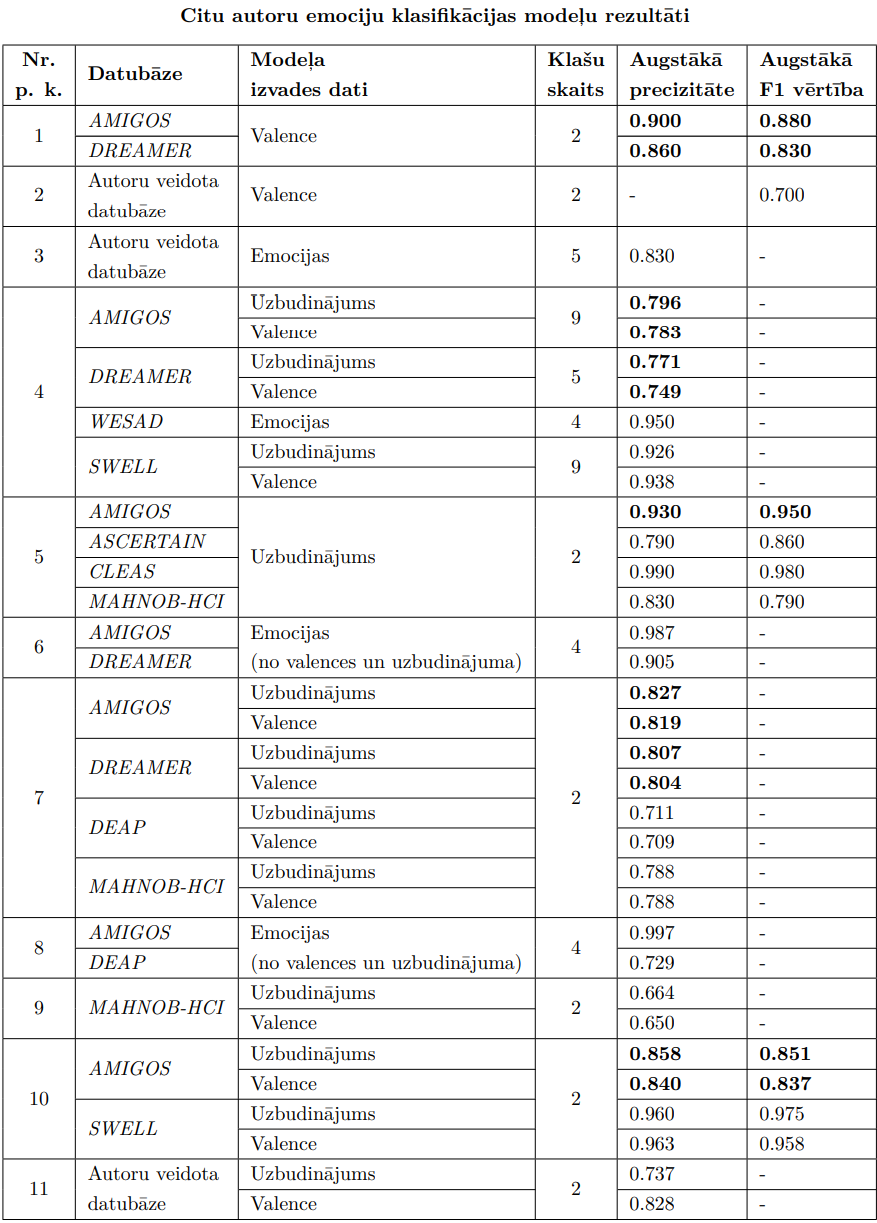 Rīgas Tehniskā universitāte
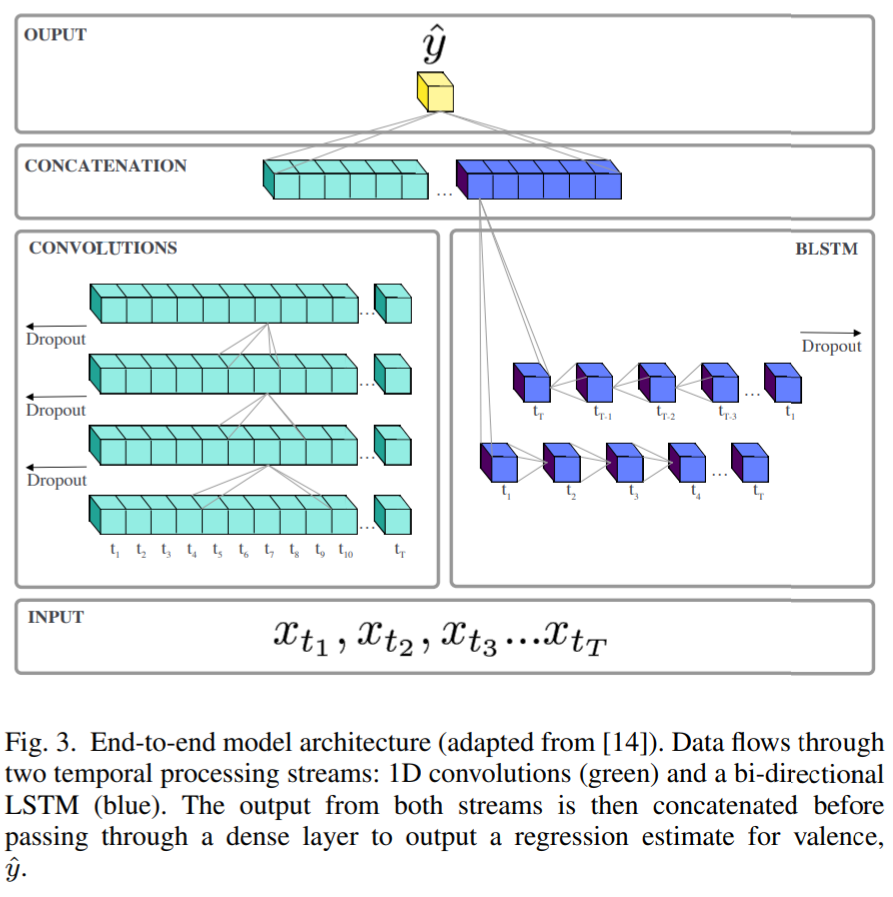 Rīgas Tehniskā universitāte